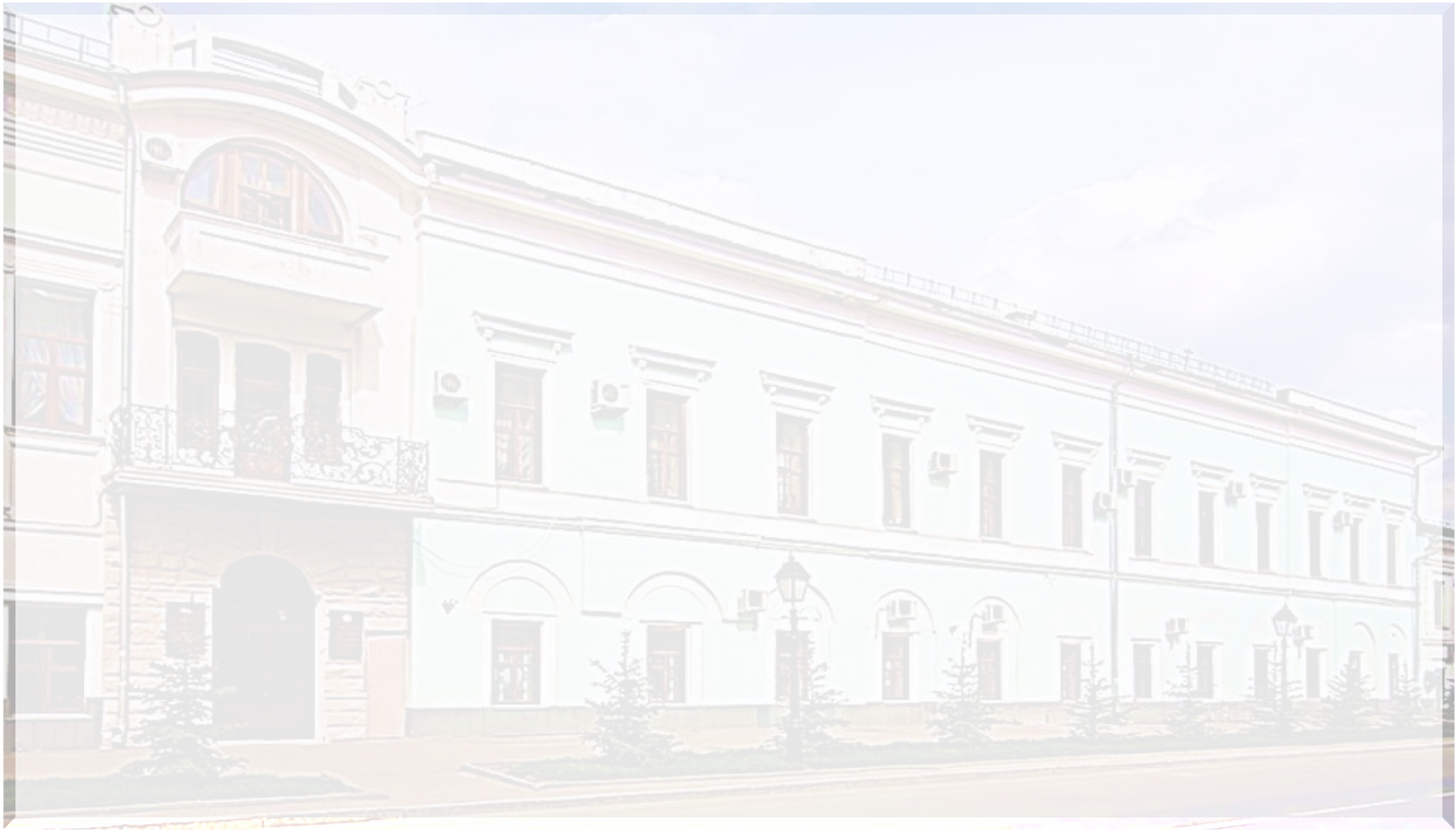 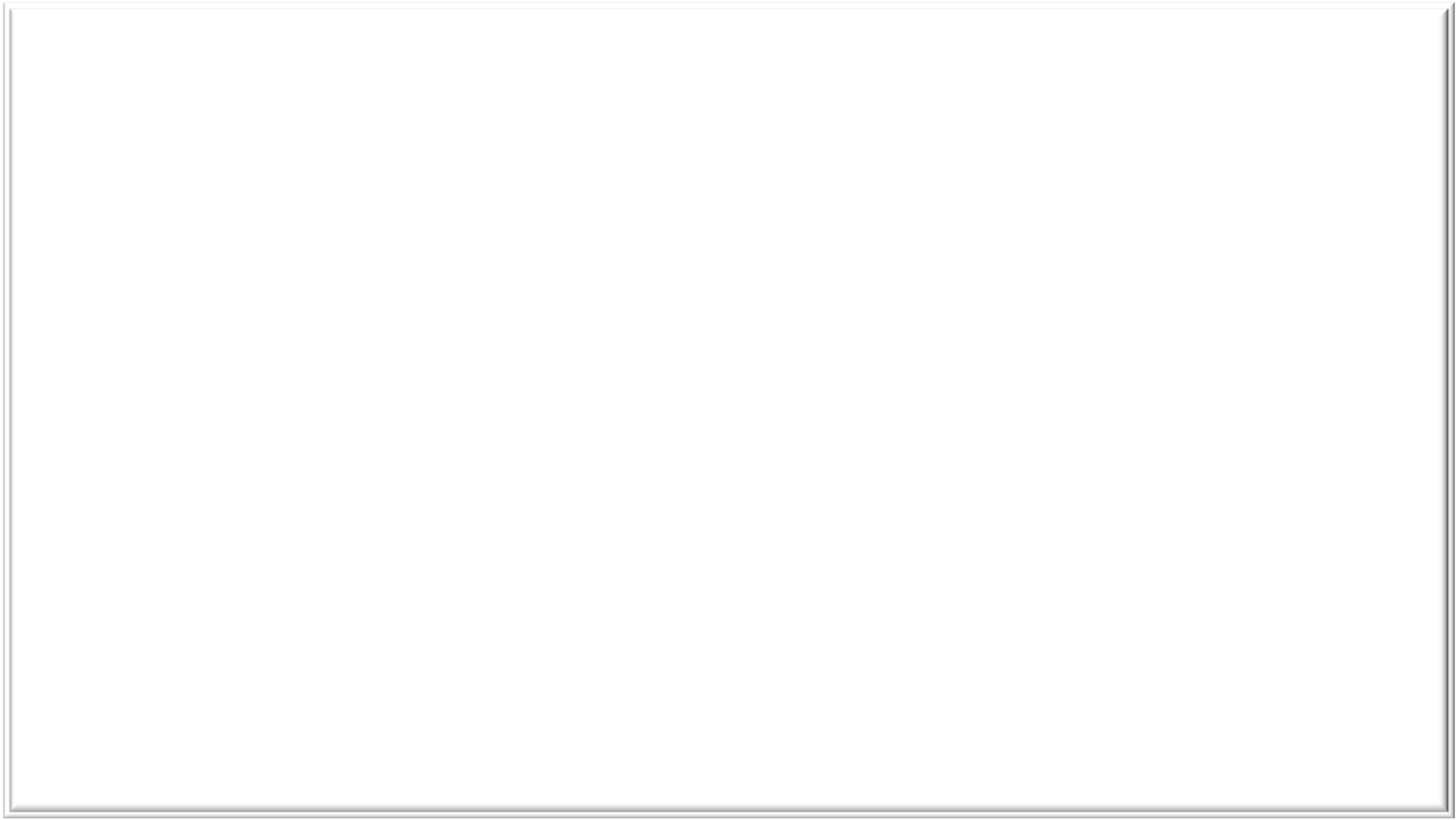 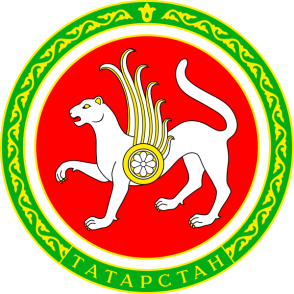 Поэтапное внедрение и  апробация 
Всероссийского физкультурно-спортивного комплекса 
«Готов к труду и обороне» (ГТО)
в образовательных организациях 
Республики Татарстан
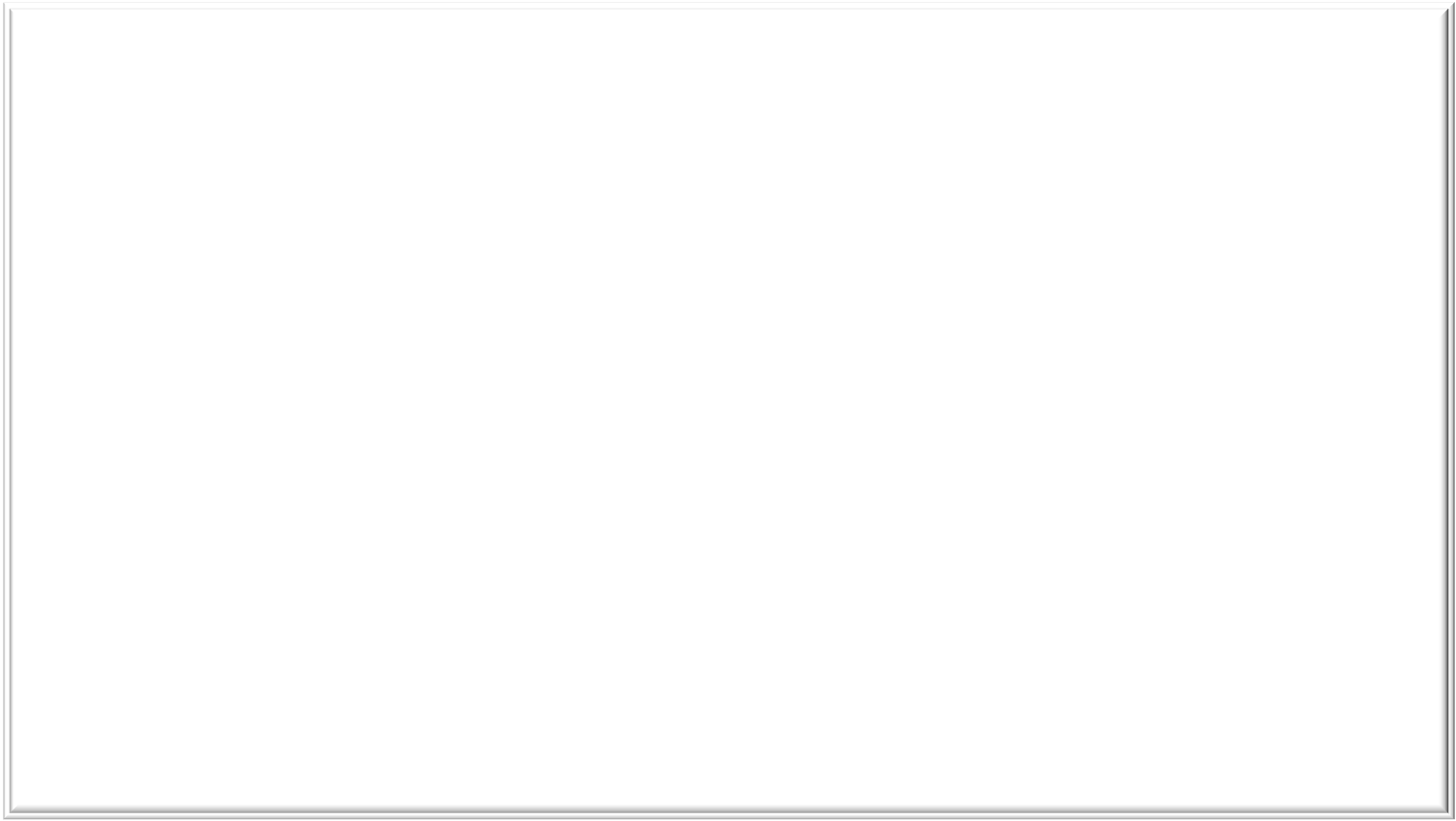 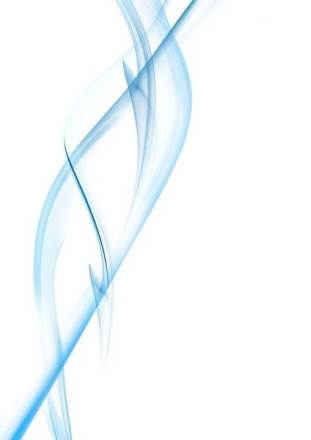 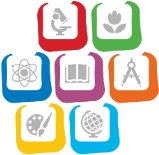 Всероссийский физкультурно-спортивный
комплекс «Готов к труду и обороне» (ГТО)
  
Указ  Президента  Российской Федерации 
от 24 марта 2014 года №172


«О всероссийском физкультурно-оздоровительном комплексе 
«Готов к труду и обороне (ГТО)»
Министерство образования и науки Республики Татарстан
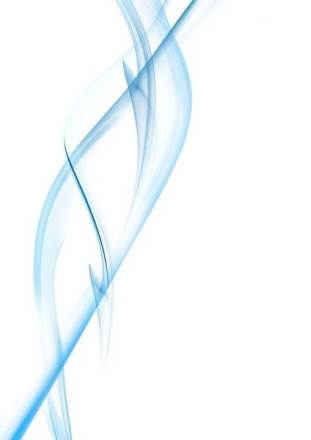 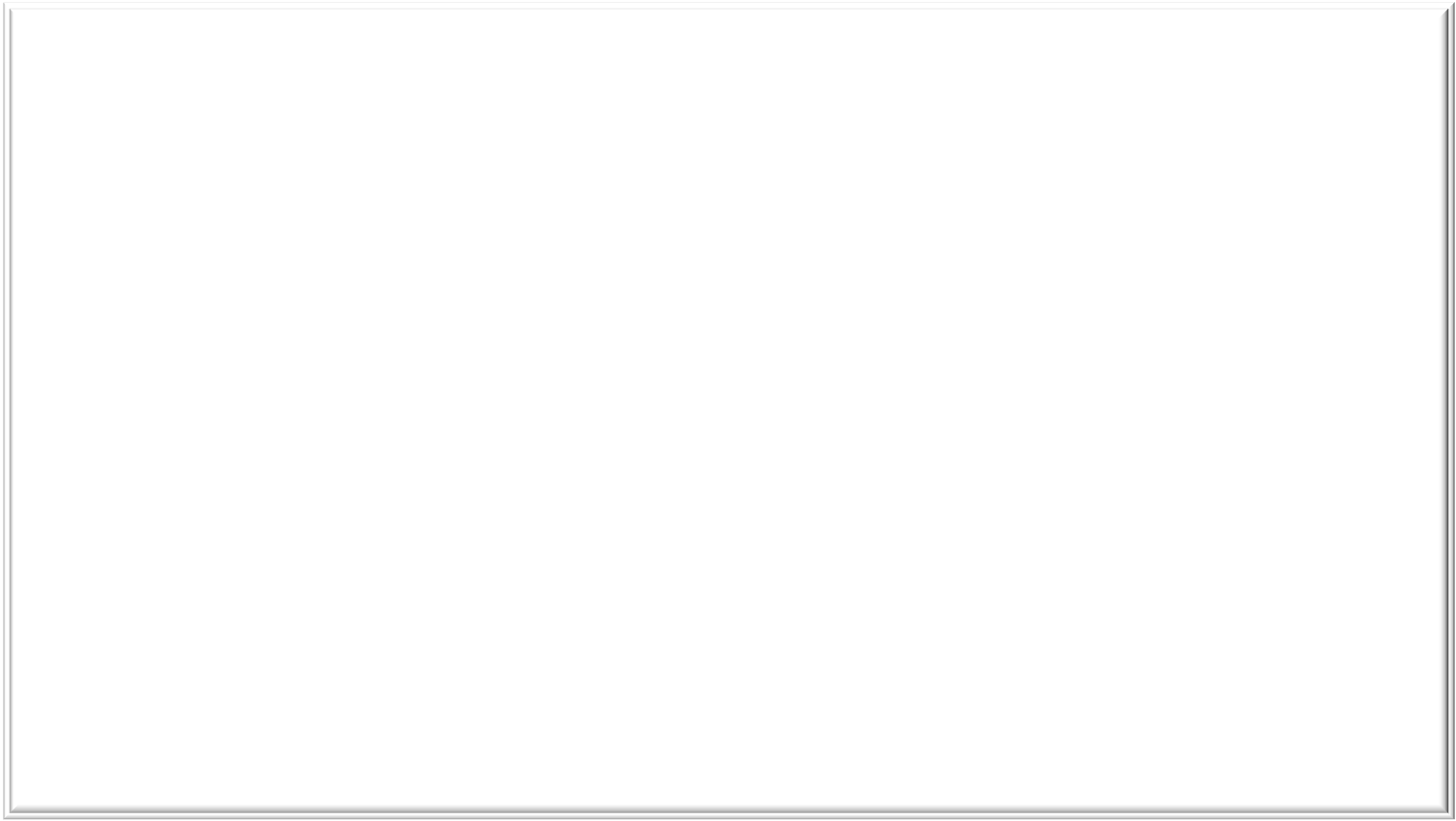 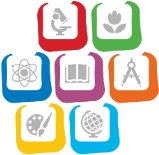 Нормативные документы
 

Приказ Министерства образования и науки Республики Татарстан от 10.07.2014 года №3907/14 «Об апробации Всероссийского физкультурно-спортивного комплекса «Готов к труду и обороне» (ГТО) в образовательных организациях Республики Татарстан» 

Участники: 
все общеобразовательные организации
образовательные организации СПО
Министерство образования и науки Республики Татарстан
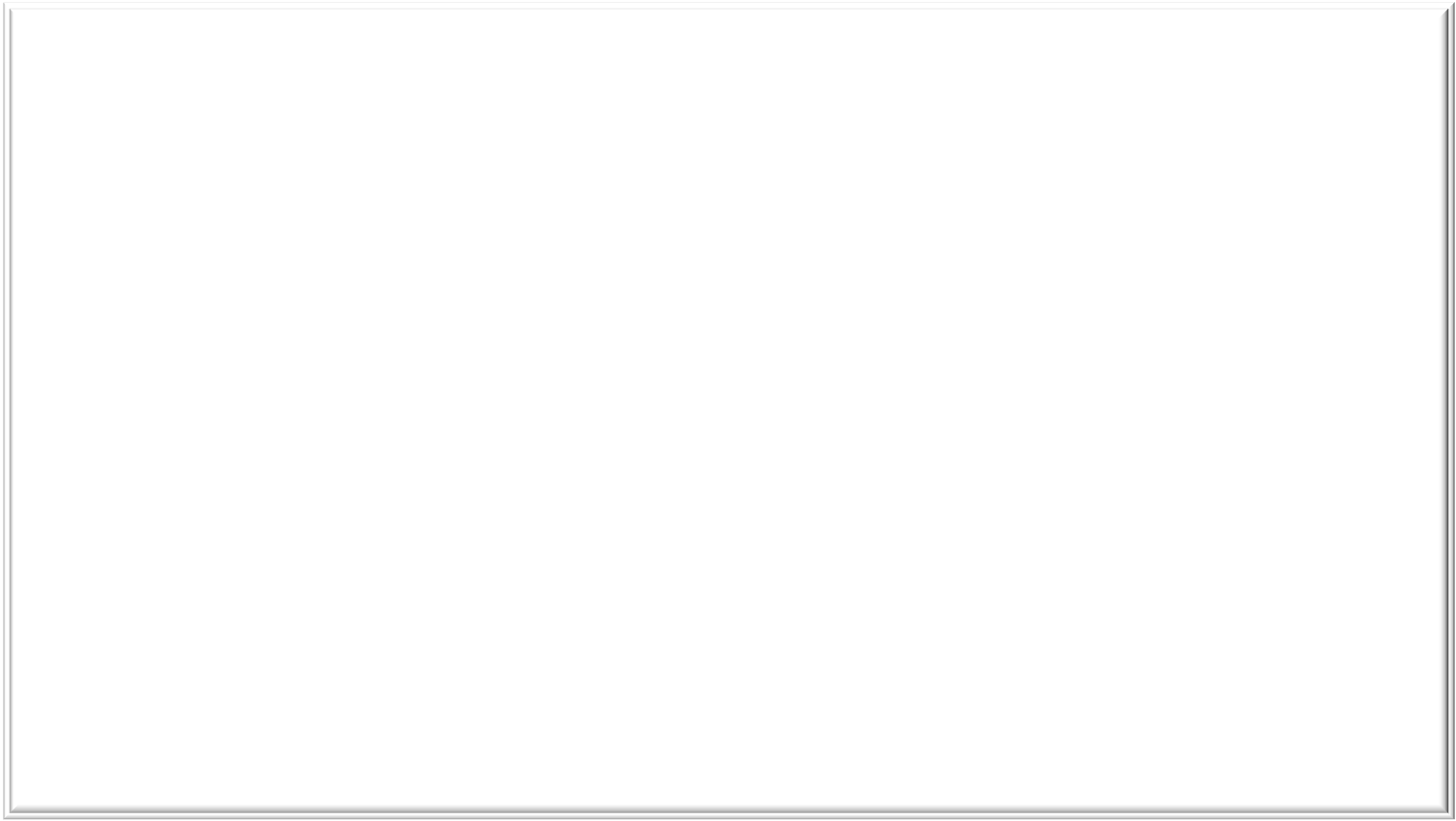 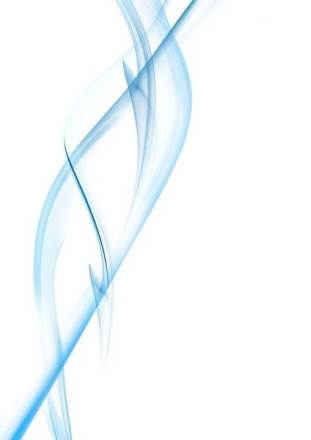 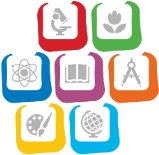 Условия допуска к сдаче тестов
  
 - Обучающиеся и студенты основной группы по физической культуре на основании допуска медицинского работника 
 - Списки обучающихся и студентов, допущенных к сдаче нормативов, заверяются руководителем образовательной организации
Министерство образования и науки Республики Татарстан
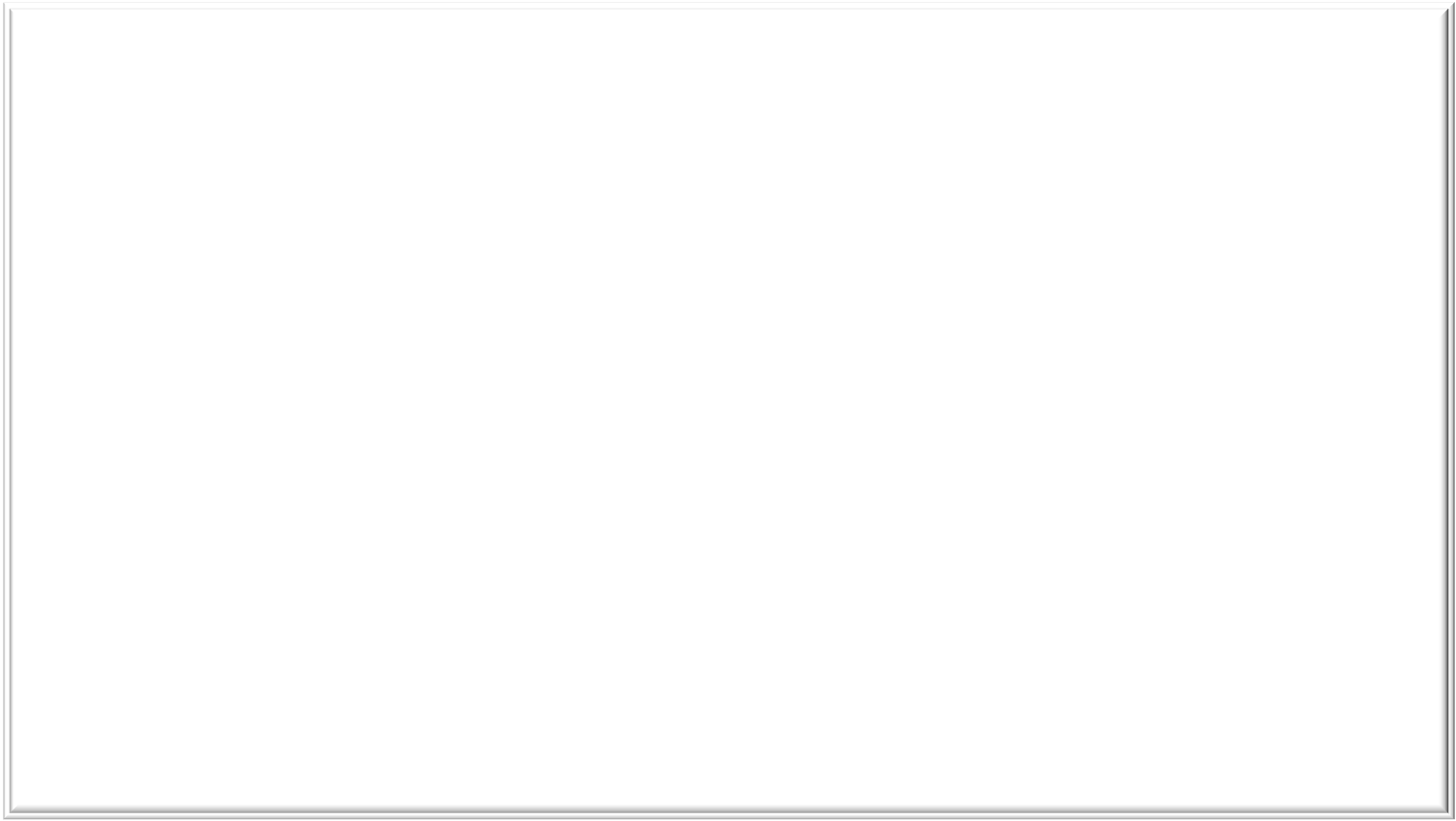 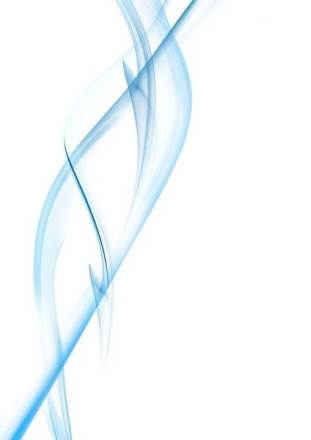 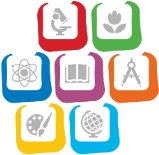 Возрастная структура  
   
I ступень: 1 - 2 классы (6 - 8 лет)
II ступень: 3 - 4 классы (9 - 10 лет)
III ступень: 5 - 6 классы (11 - 12 лет)
IV ступень: 7 - 9 классы (13 - 15 лет)
V ступень: 10 - 11 классы, среднее профессиональное образование (16 - 17 лет)
VI ступень:  18-29 лет
Министерство образования и науки Республики Татарстан
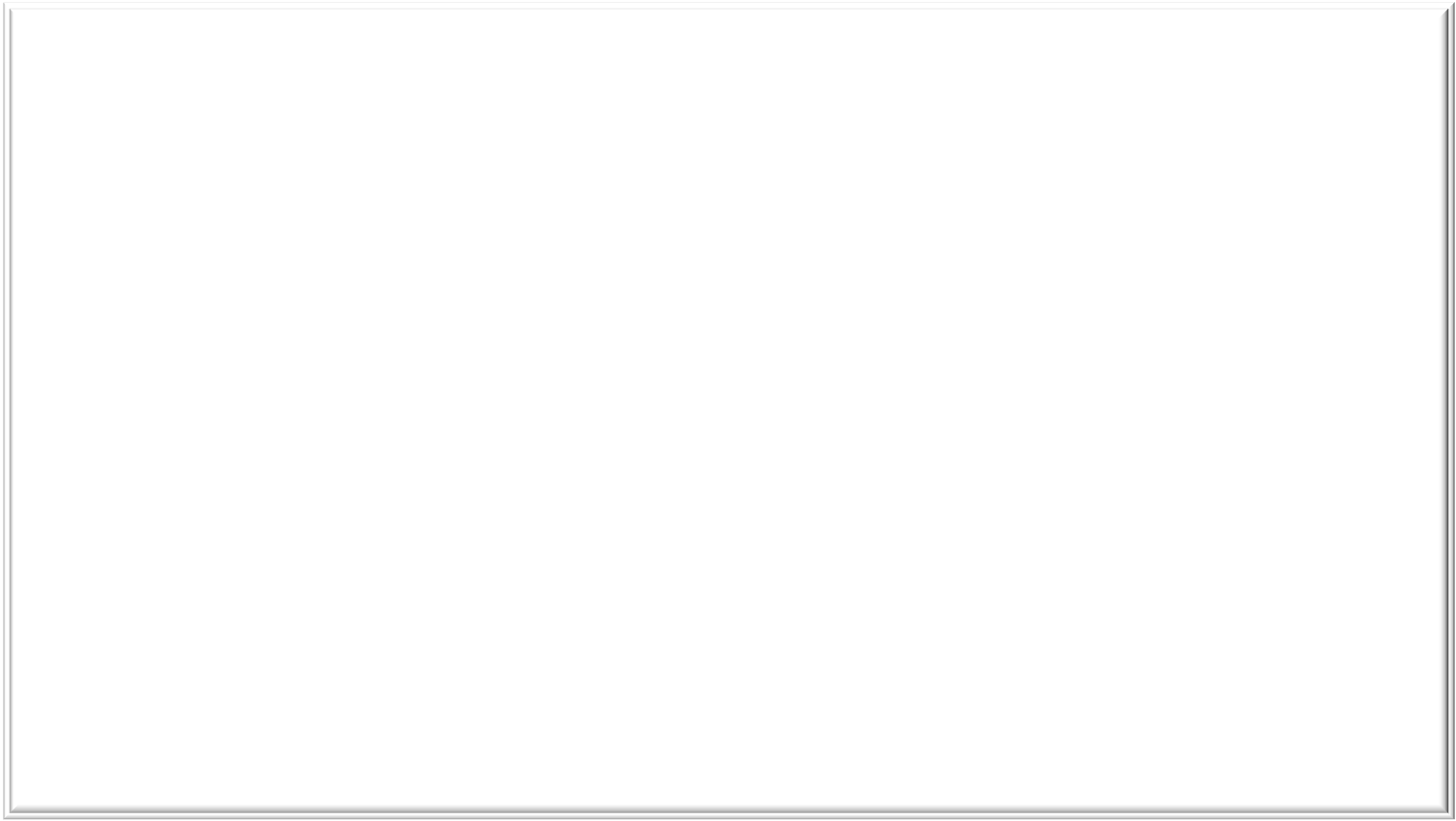 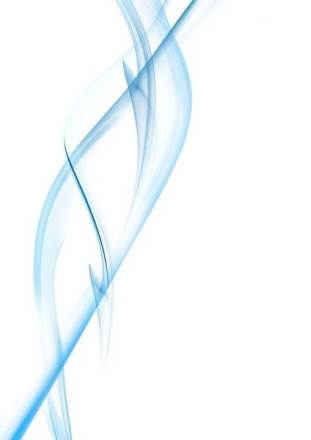 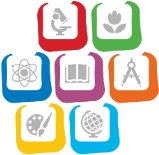 Виды испытаний
   
1. Челночный бег 3х10 м
2. Бег на 30, 60, 100 м
3. Бег на 1; 1,5; 2; 3 км
4. Прыжок в длину с места, прыжок в длину с разбега
5. Подтягивания на низкой и высокой перекладинах, рывок гири, сгибание и разгибание рук в упоре лежа, поднимание туловища из положения лежа на спине
6. Наклон вперед из положения стоя на полу или гимнастической скамье
7. Метание спортивного снаряда в цель и на дальность
8. Плавание на 8, 10, 15, 25, 50 м
9. Бег на лыжах, кросс по пересеченной местности на 1, 2, 3, 5 км.
10. Стрельба из положения сидя и положения стоя
11. Туристский поход
Министерство образования и науки Республики Татарстан
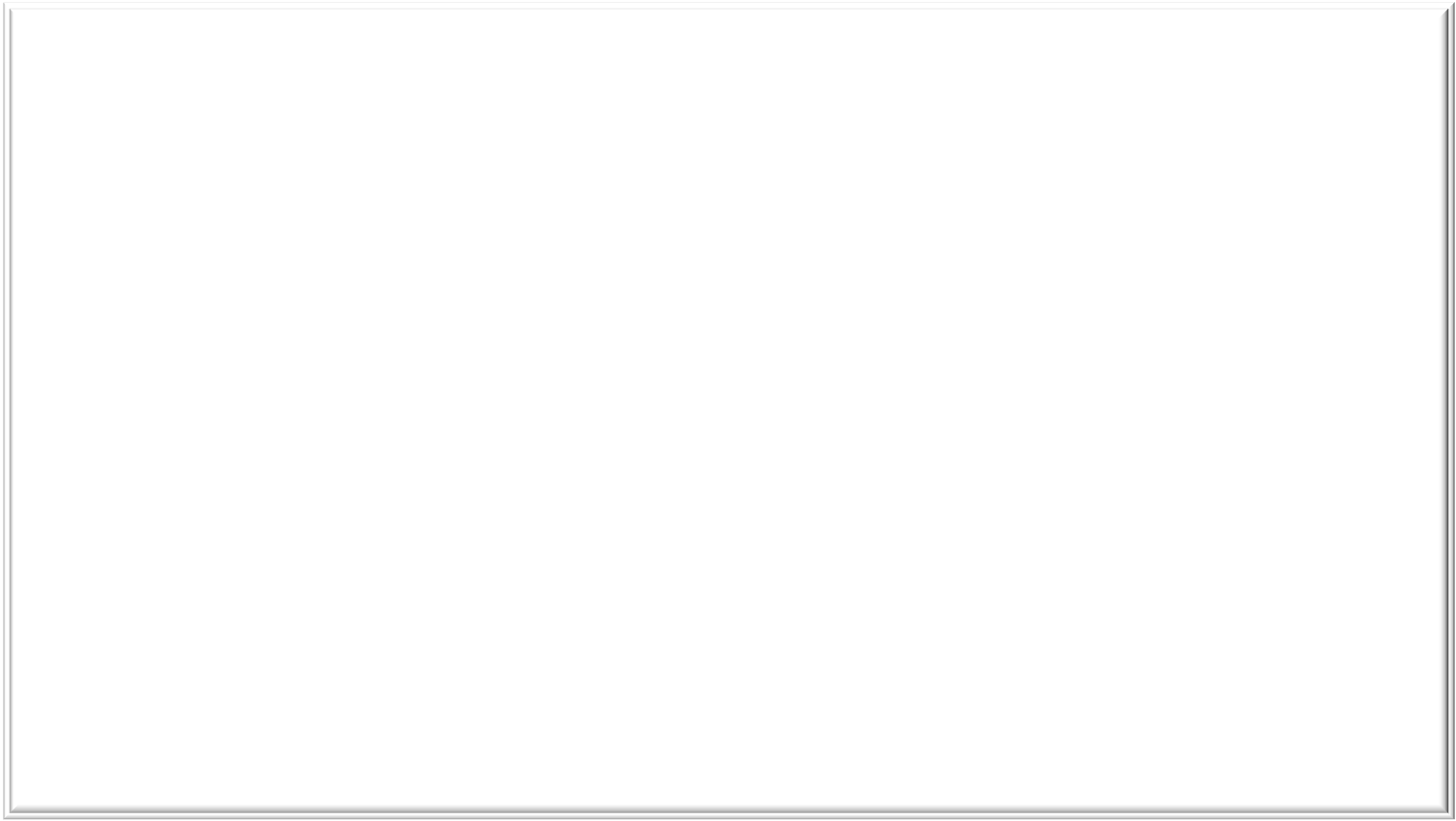 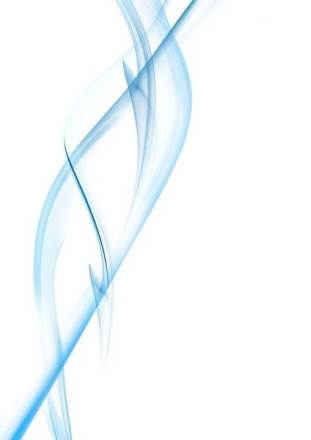 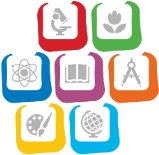 Рекомендации к недельному двигательному режиму
Министерство образования и науки Республики Татарстан
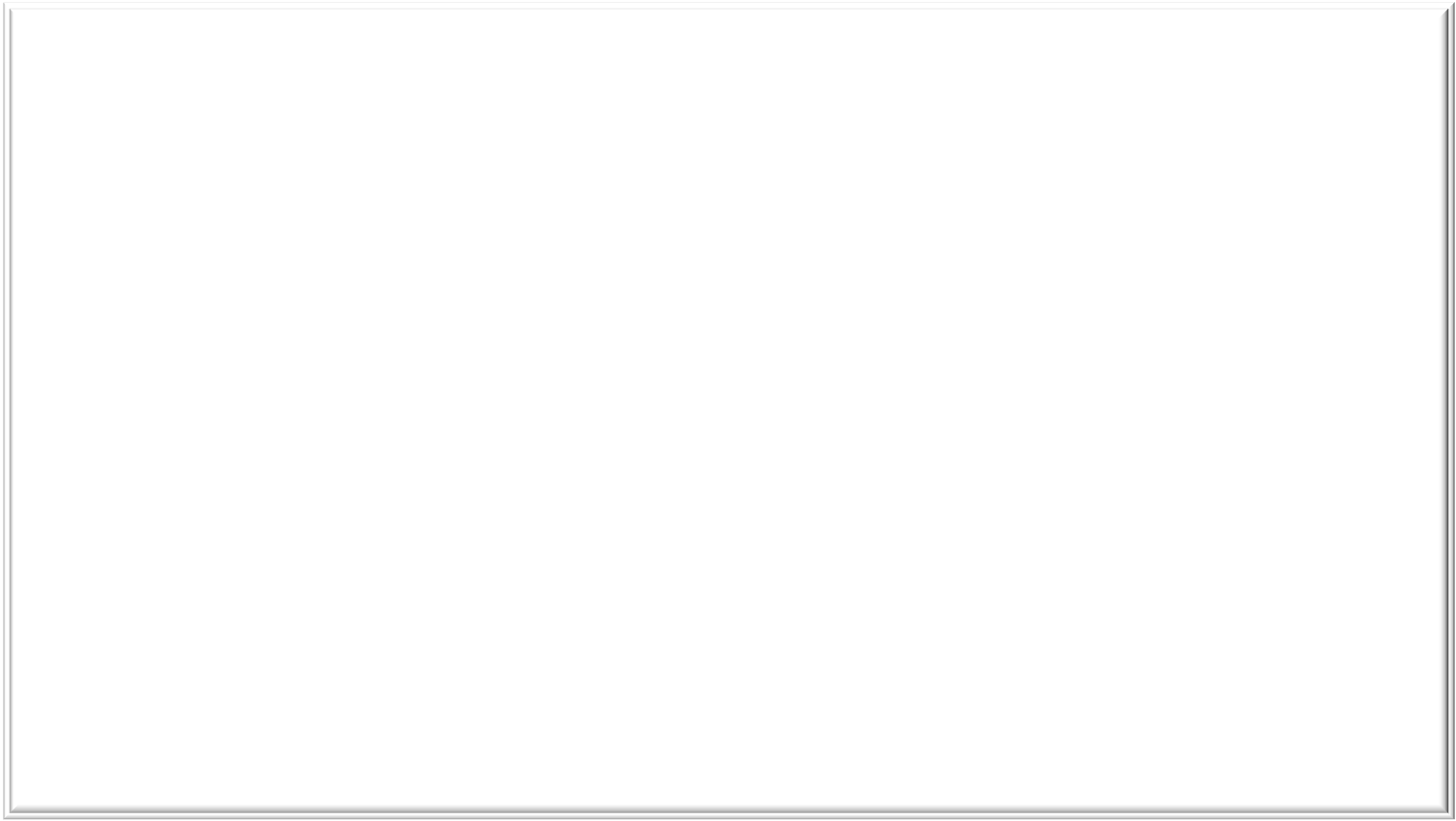 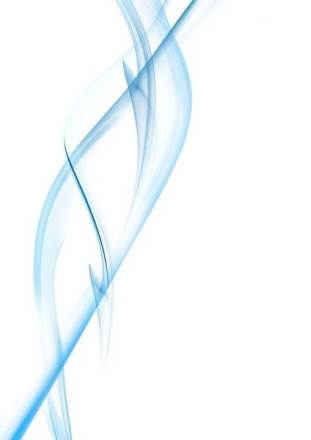 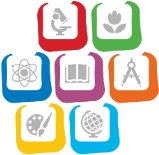 Обязательно для образовательных организаций
(письмо МОиН РТ от 26.08.2014 года №16756/14)
   
 1.  Оформлены информационные стенды
 2.  Созданы тематические  разделы на сайтах образовательных организаций
 3. Пропаганда внедрения комплекса ГТО осуществляется на массовых физкультурно-спортивных мероприятиях, родительских собраниях, совещаниях педагогических коллективов
4. Тестирование начато с 20 сентября 2014 года
Министерство образования и науки Республики Татарстан
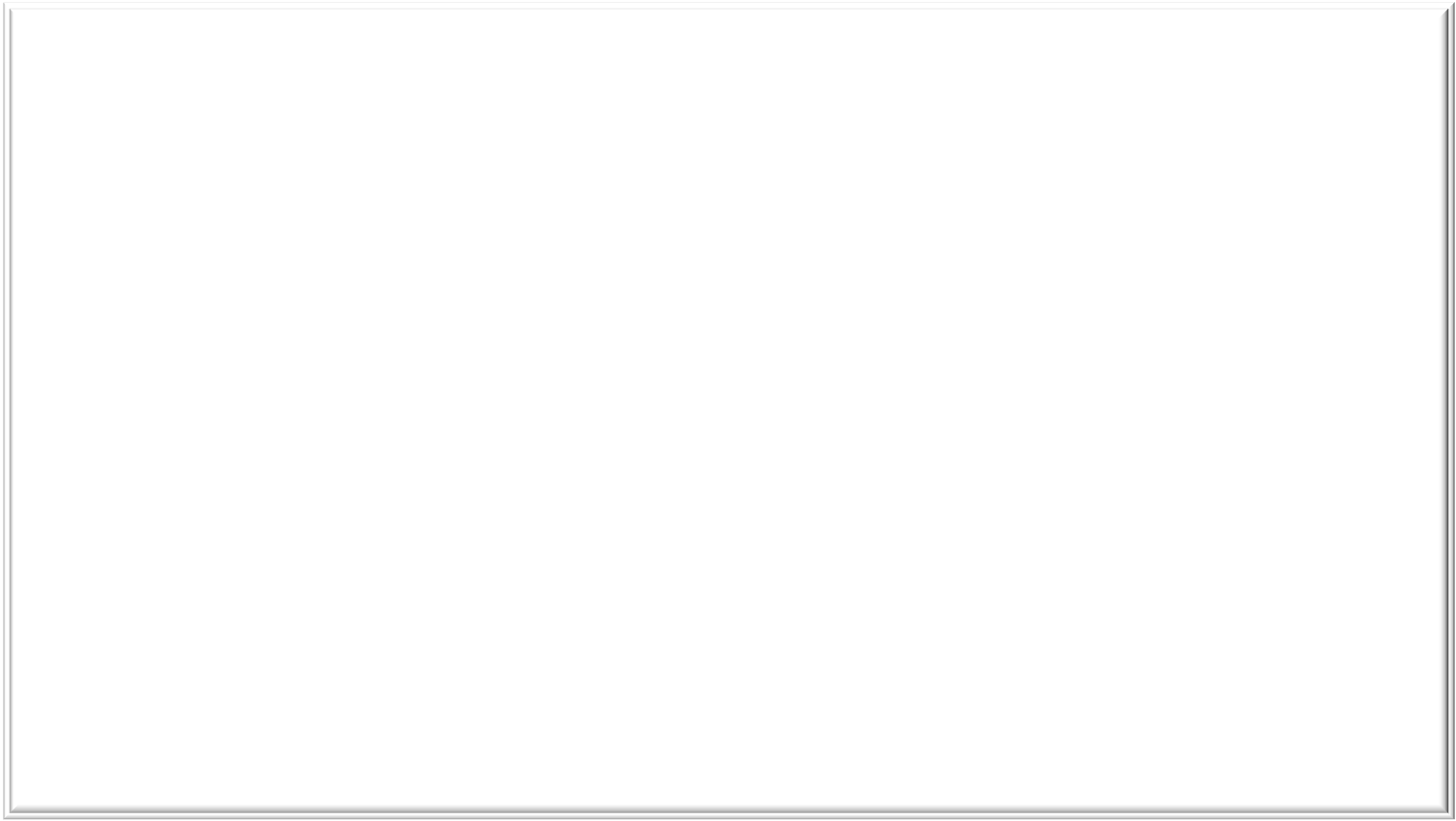 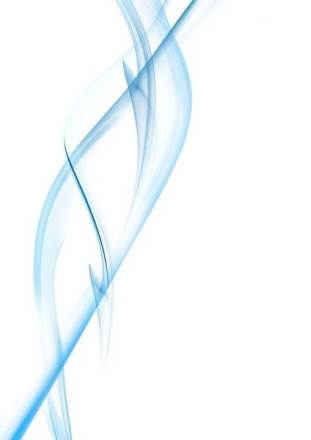 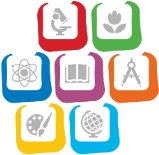 Рекомендации для проведения тестирования
   
 1.  Сдача нормативов разделена на три сессии: осенняя, зимняя, весенняя
 2.   Созданы базовые площадки для сдачи нормативов  по территориальному принципу с соответствующей материальной базой и спортивно-оздоровительной инфраструктурой
 3.  Сдача нормативов рекомендована на муниципальных спортивно-оздоровительных объектах
Министерство образования и науки Республики Татарстан
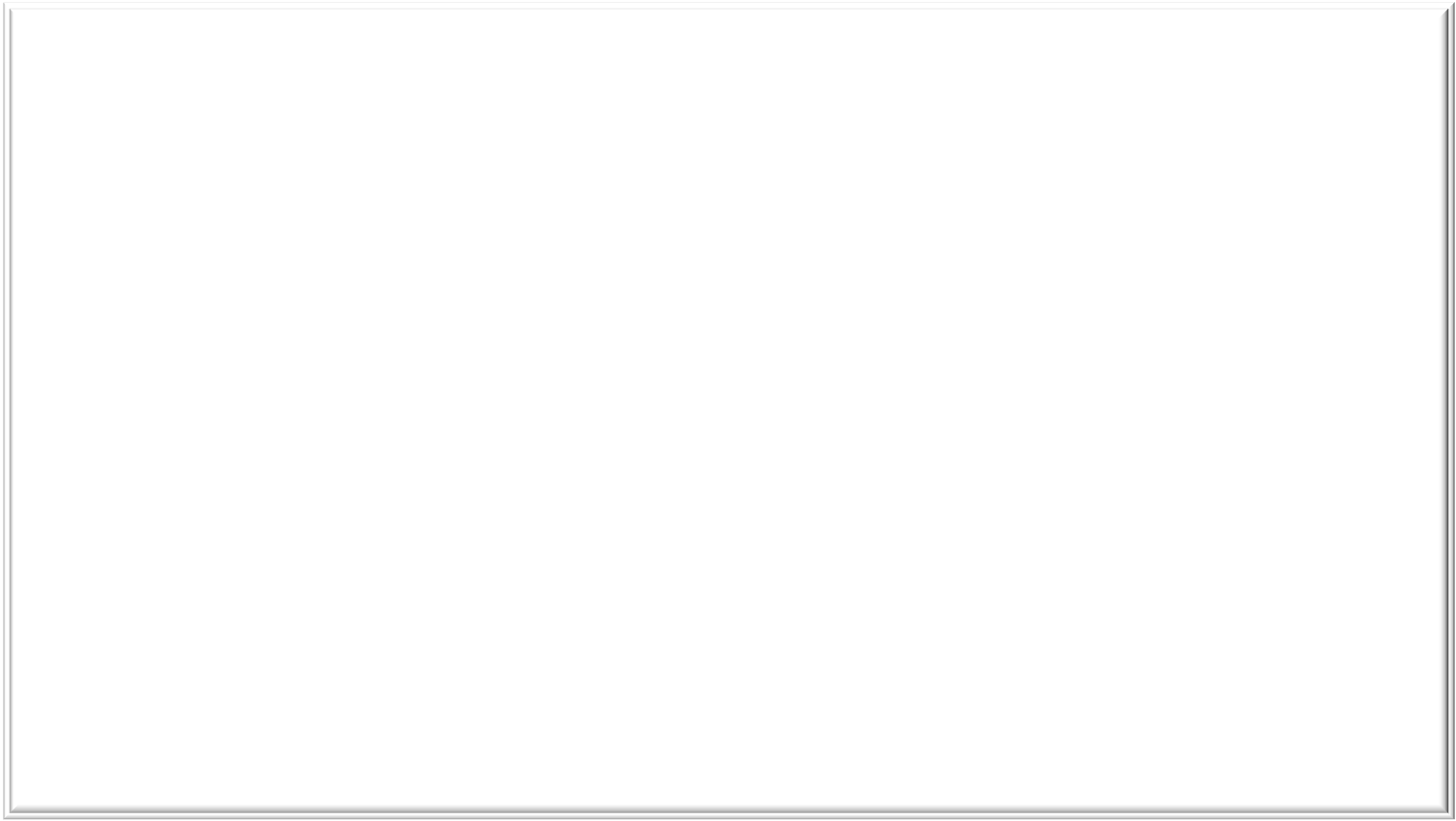 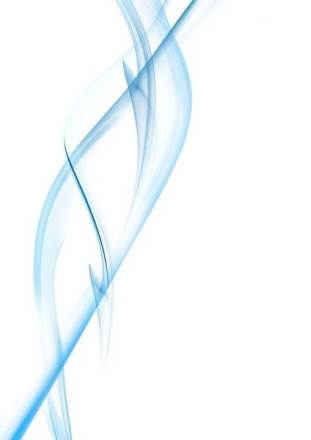 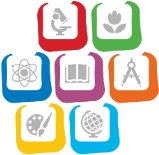 Этапы внедрения и апробации 
Всероссийского физкультурно-спортивного комплекса
 «Готов к труду и обороне» (ГТО) 
в образовательных организациях
Министерство образования и науки Республики Татарстан
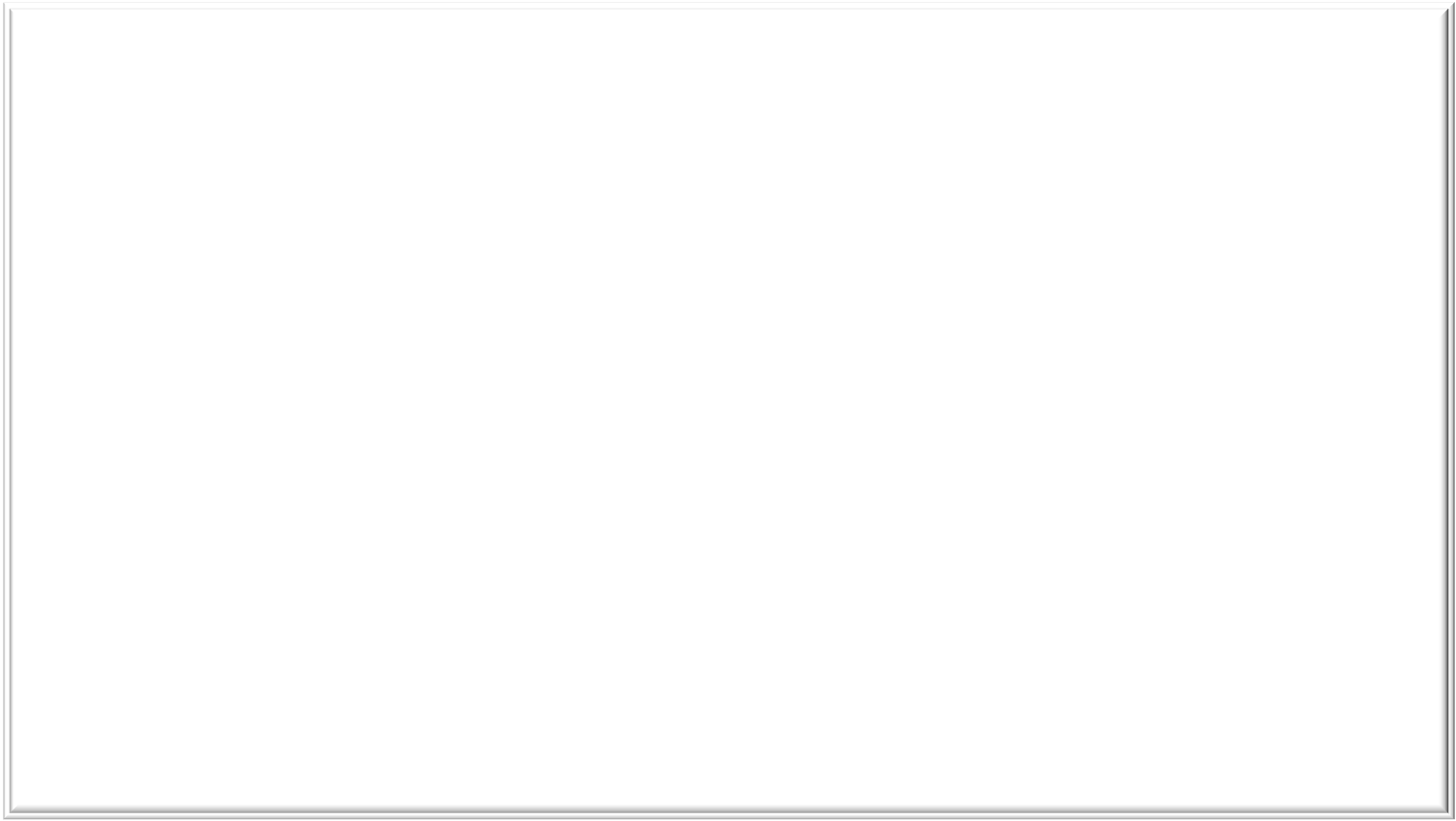 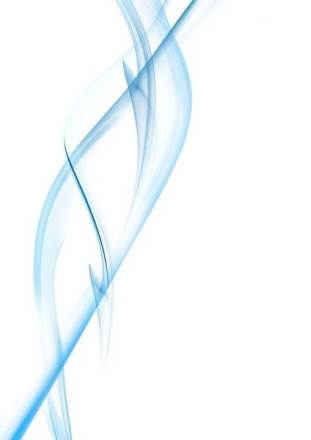 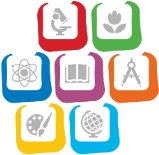 Спортивно-оздоровительные проекты, направленные на продвижение Всероссийского физкультурно-спортивного комплекса «Готов к труду и обороне»
   
1. Региональный этап Всероссийских спортивных соревнований школьников «Президентские состязания»
2.     Региональный этап Всероссийских спортивных  игр школьников «Президентские спортивные игры»
3. Региональный этап Чемпионата Школьной баскетбольной лиги «КЭС-БАСКЕТ» 
4.    Республиканские соревнования среди  молодежи допризывного возраста «К защите Родины готов!»
5. II Спартакиада среди профессиональных образовательных организаций
Министерство образования и науки Республики Татарстан
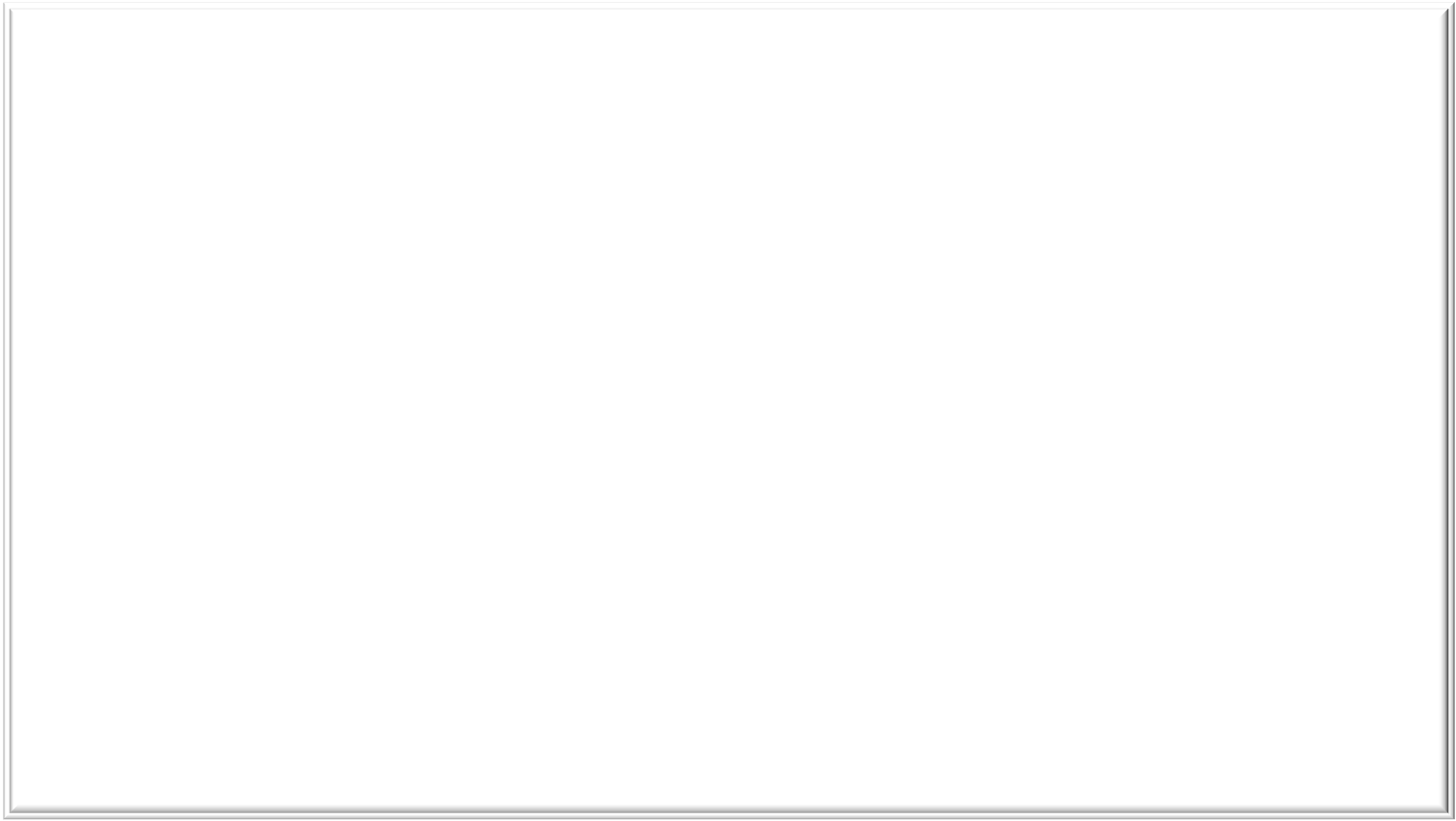 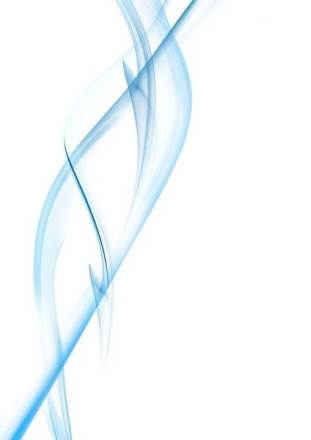 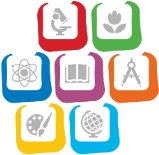 Методическое сопровождение поэтапного внедрения 
и апробации ВФСК ГТО – 
ГАОУ ДПО «Институт развития образования 
Республики Татарстан» 
(проектный офис по внедрению ВФСК ГТО, г. Казань, ул. Б. Красная, 68
Руководитель проектного офиса -   Сафин Алексей Алексеевич, тел. 238-68-11, 
эл.почта: metodiro@mail.ru ))
  - разработка методических рекомендаций для органов   управления в сфере образования, образовательных организаций
организация и проведение зональных обучающих семинаров для специалистов муниципальных органов управления образованием, руководителей РМО учителей физической культуры, заместителей руководителя  по ВР, классных руководителей
организация и проведение курсов повышения квалификации для учителей физической культуры
Министерство образования и науки Республики Татарстан
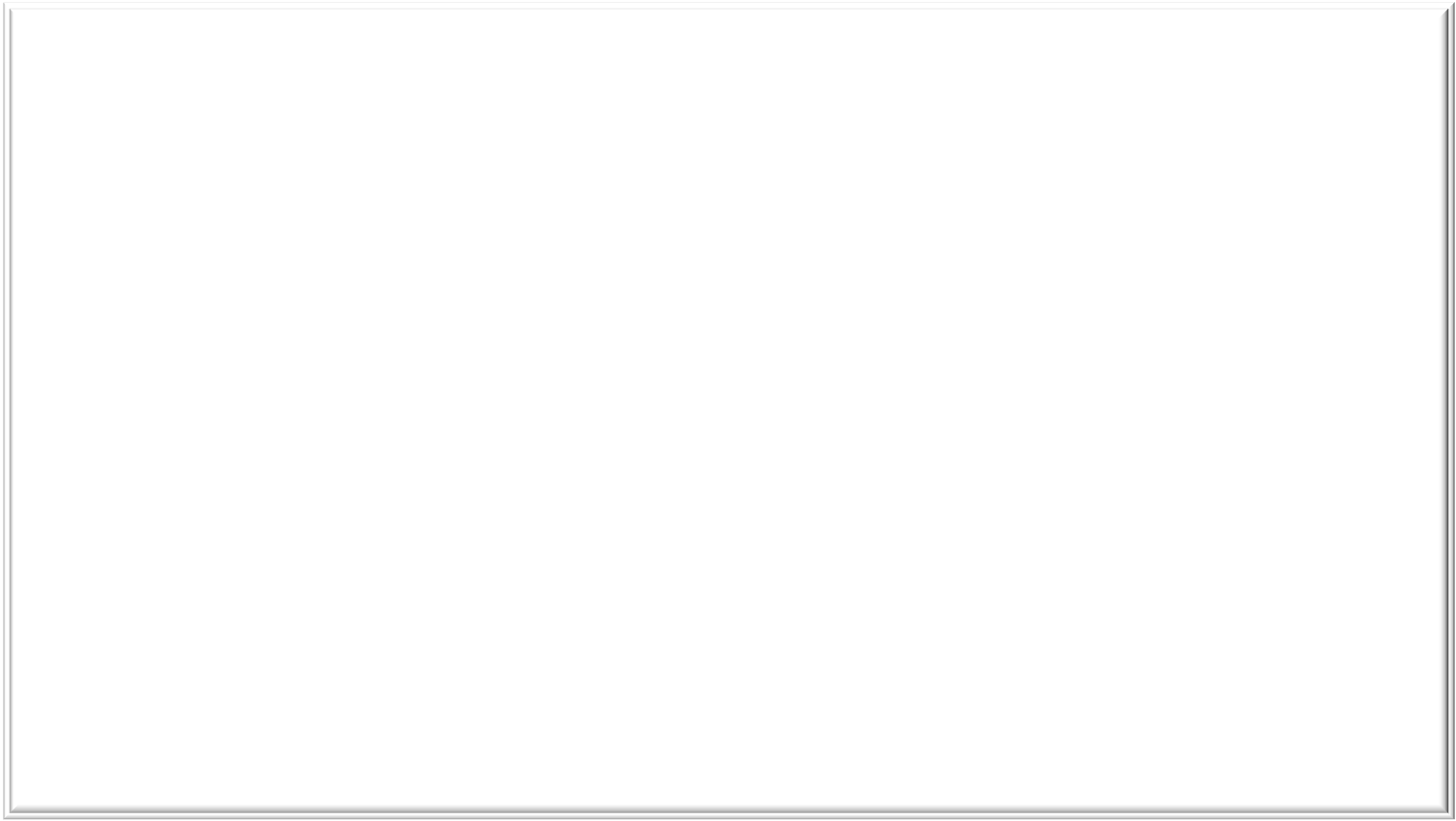 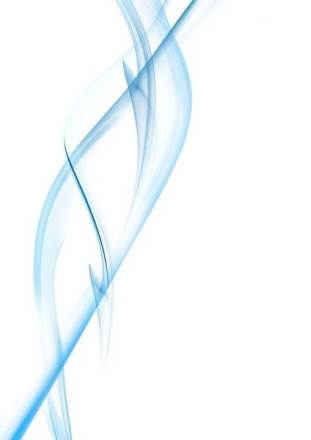 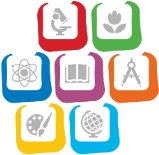 «Воспитание, дополнительное образование детей/Здоровьесберегающее и физкультурно-спортивное направление/Апробация Всероссийского физкультурно-спортивного комплекса
 «Готов к труду и обороне» (ГТО)
Министерство образования и науки Республики Татарстан
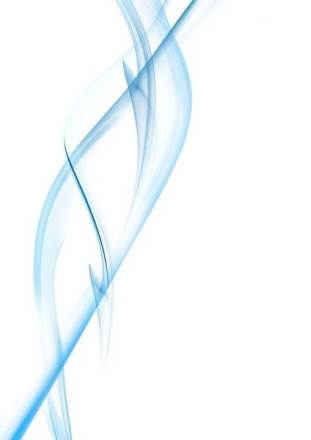 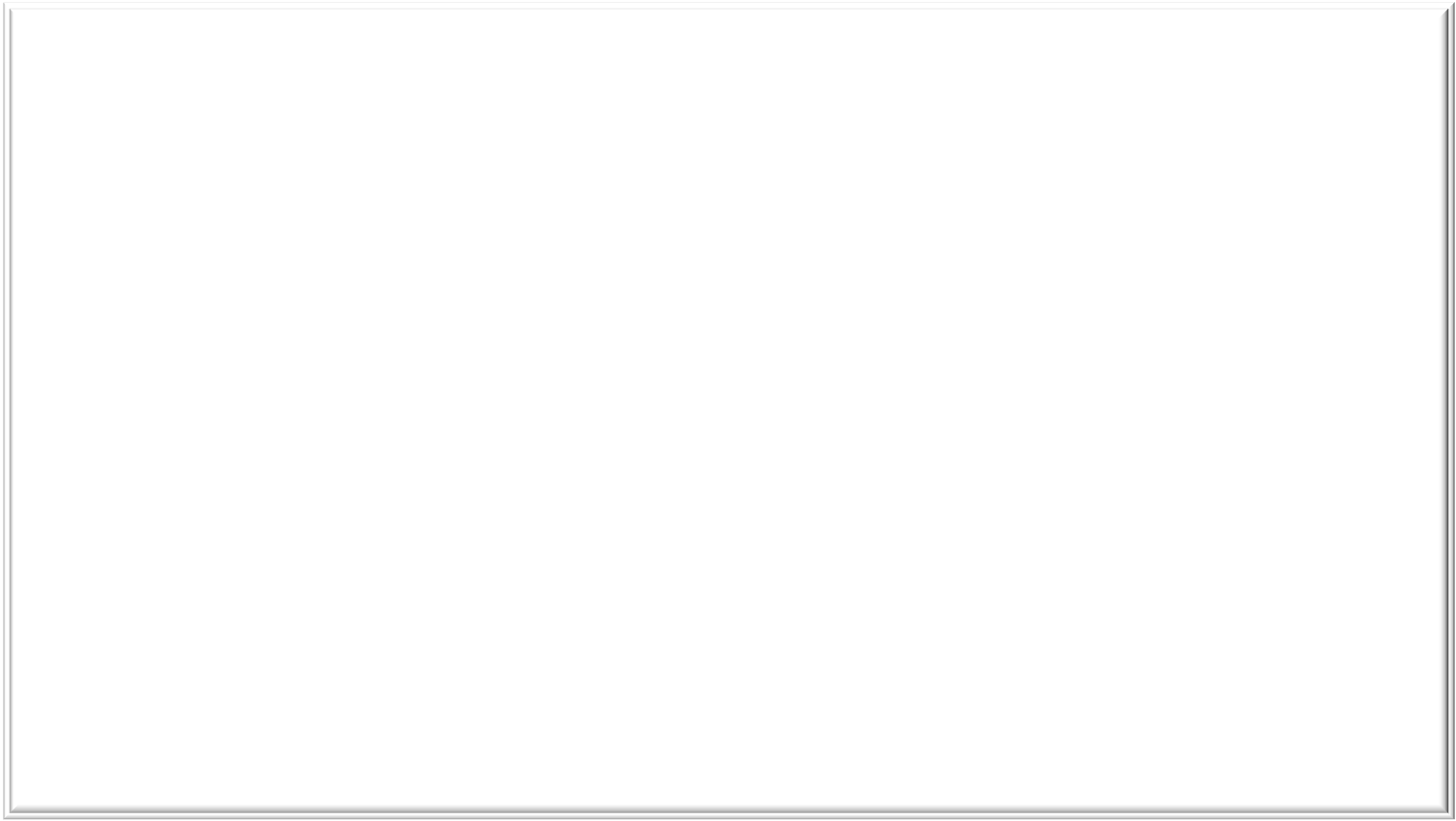 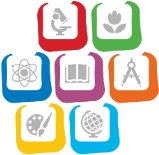 Благодарю за внимание!
Министерство образования и науки Республики Татарстан